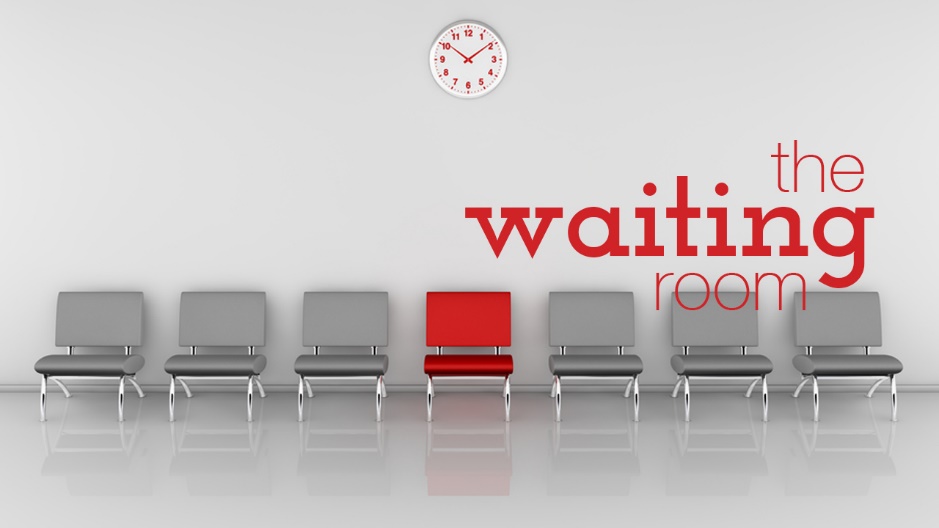 a journey through 1 Thessalonians
23 And he said to all, “If anyone would come after me, let him deny himself and take up his cross daily and follow me. 24 For whoever would save his life will lose it, but whoever loses his life for my sake will save it. 25 For what does it profit a man if he gains the whole world and loses or forfeits himself? 

Luke 9:23–25 (ESV)
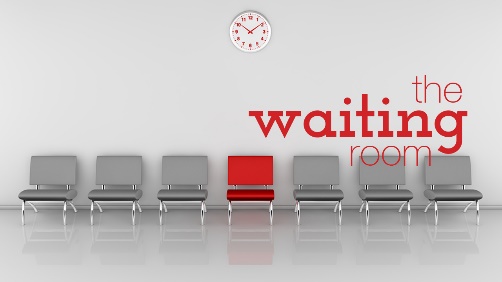 1 Therefore when we could bear it no longer, we were willing to be left behind at Athens alone, 2 and we sent Timothy, our brother and God’s coworker in the gospel of Christ, to establish and exhort you in your faith, 3 that no one be moved by these afflictions. 

1 Thessalonians 3:1–3 (ESV)
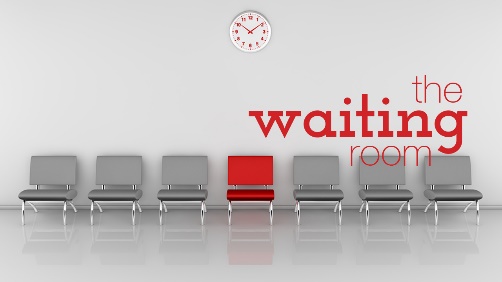 For you yourselves know that we are destined for this. 4 For when we were with you, we kept telling you beforehand that we were to suffer affliction, just as it has come to pass, and just as you know. 5 For this reason, when I could bear it no longer, I sent to learn about your faith, for fear that somehow the tempter had tempted you and our labor would be in vain.

1 Thessalonians 3:3-5 (ESV)
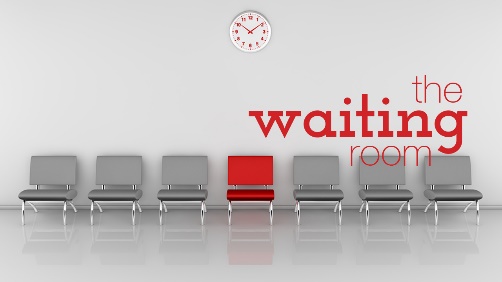 8 For now we live, if you are standing fast in the Lord. 9 For what thanksgiving can we return to God for you, for all the joy that we feel for your sake before our God, 10 as we pray most earnestly night and day that we may see you face to face and supply what is lacking in your faith?

1 Thessalonians 3:8-10 (ESV)
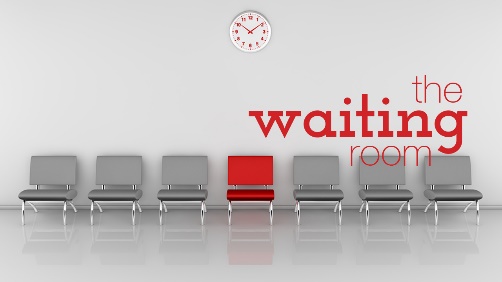 Don’t waste the suffering…

What has this experience revealed most about the condition of my faith?
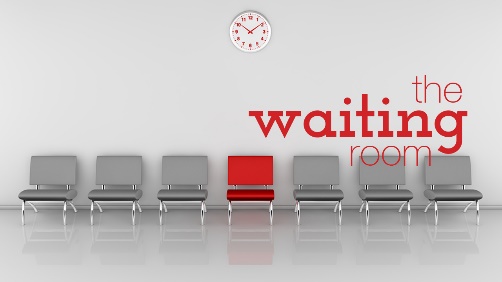 Don’t waste the suffering…

What has this experience revealed most about the condition of my faith?

How am I/will I be different because of this experience?
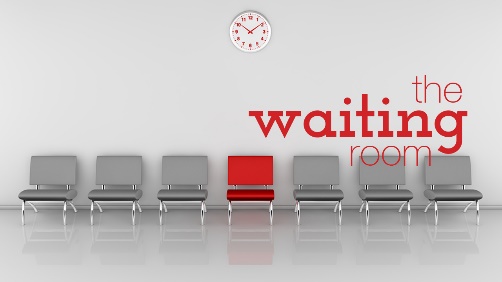 Don’t waste the suffering…

What has this experience revealed most about the condition of my faith?

How am I/will I be different because of this experience?

How can I best address what is lacking in my faith?
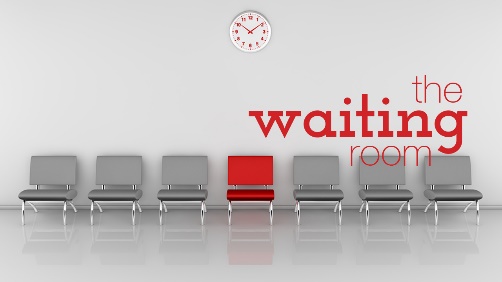 Don’t waste the suffering…

What has this experience revealed most about the condition of my faith?

How am I/will I be different because of this experience?

How can I best address what is lacking in my faith?

Who is one person I can encourage this week?
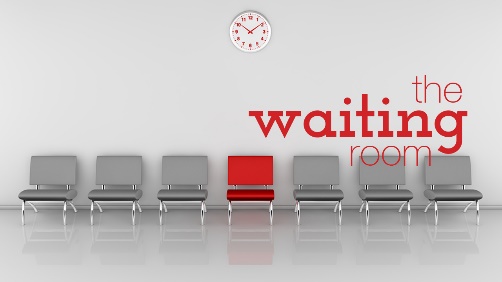 11 Now may our God and Father himself, and our Lord Jesus, direct our way to you, 12 and may the Lord make you increase and abound in love for one another and for all, as we do for you, 13 so that he may establish your hearts blameless in holiness before our God and Father, at the coming of our Lord Jesus with all his saints. 

1 Thessalonians 3:11-13 (ESV)
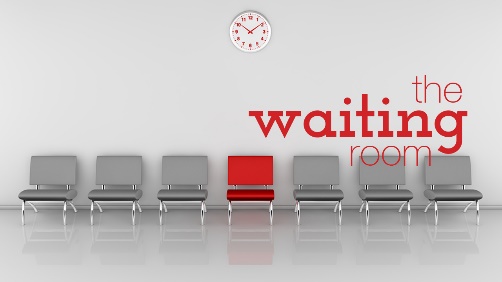